Trimble RealWorks®
Storage Tank Application
TRW 7.1 & 7.2
Storage Tank APP
TRW now offers a first vertical application – Storage Tank
Currently included in TRW-ADV and above
New business opportunity
Calc volumes of vertically positioned storage tanks
Workflow specifically geared to delivering a result in the shortest amount of steps
Provides tables for adjusting volume based on ambient temperature and non-verticality
Storage Tank APP
Slide show sequence…
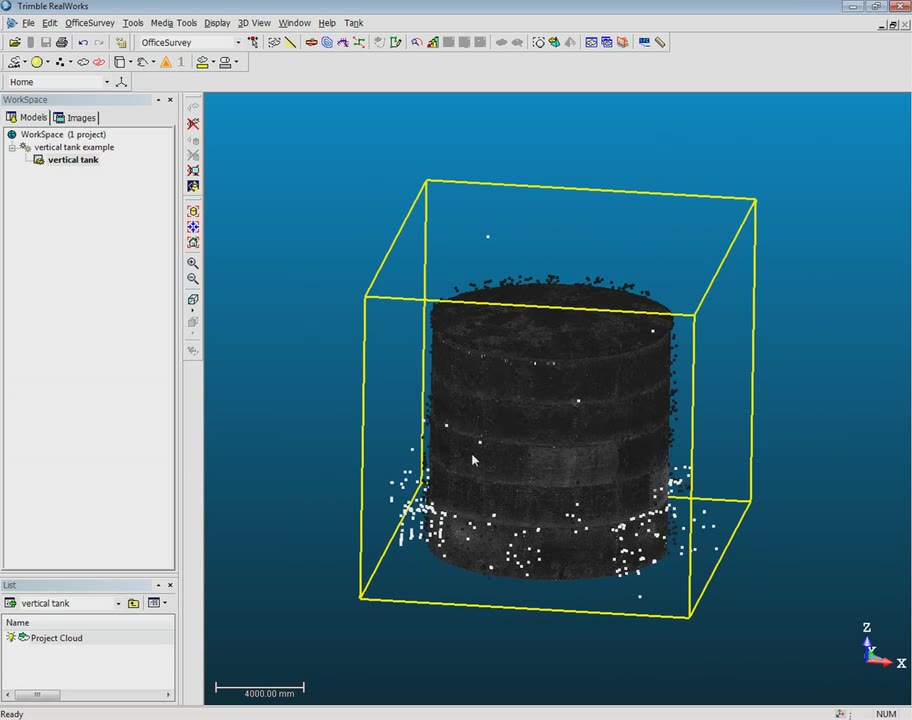 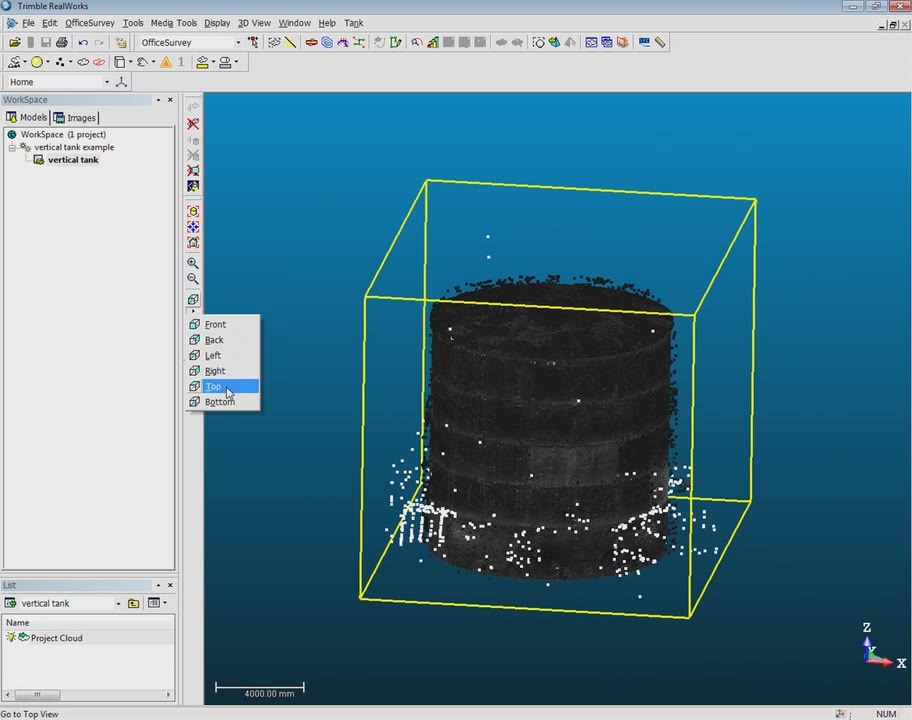 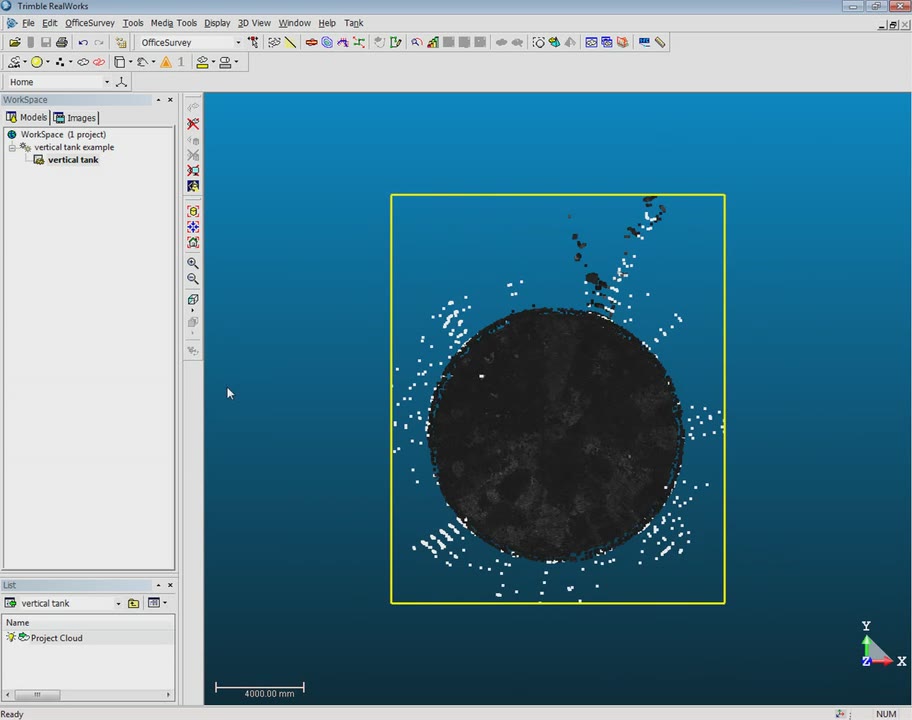 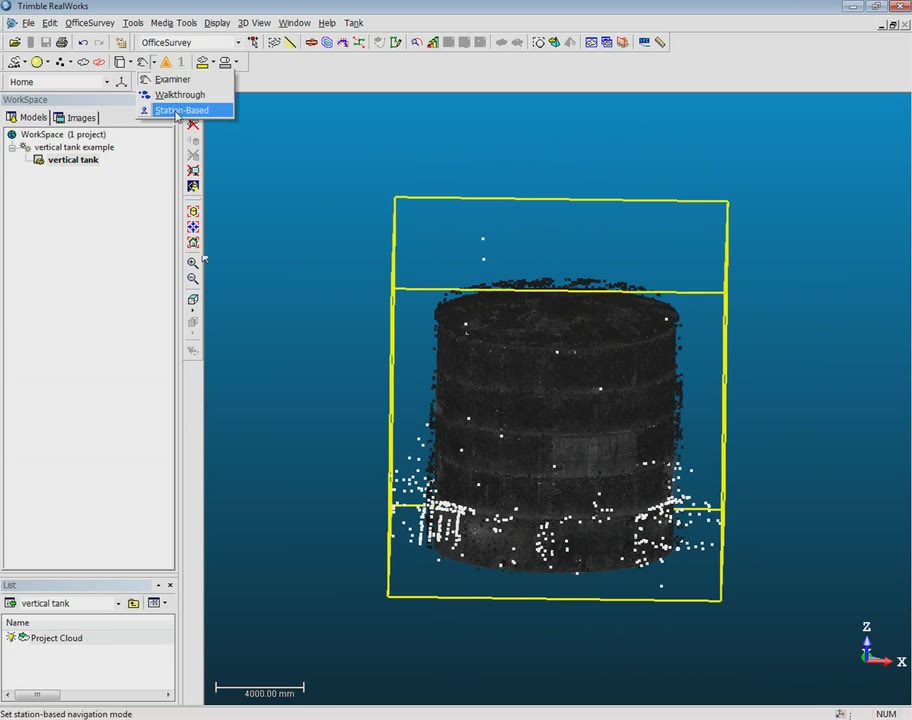 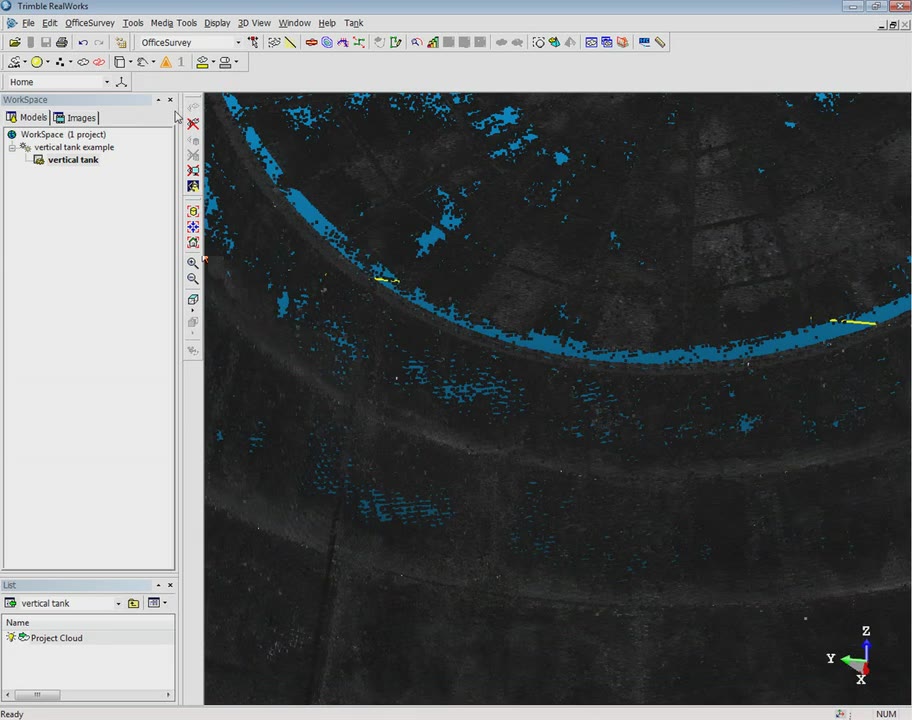 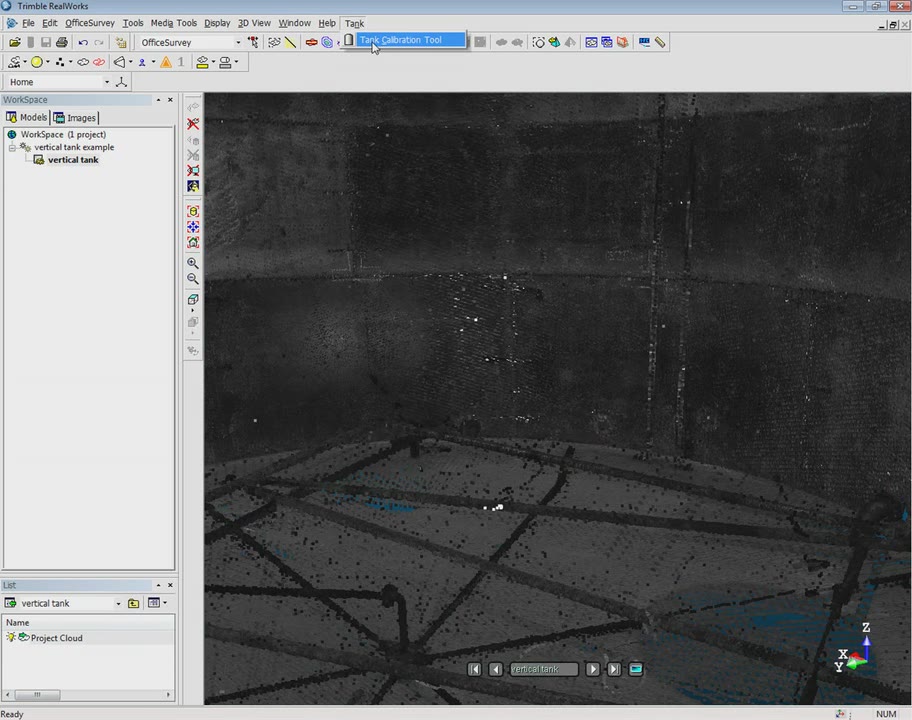 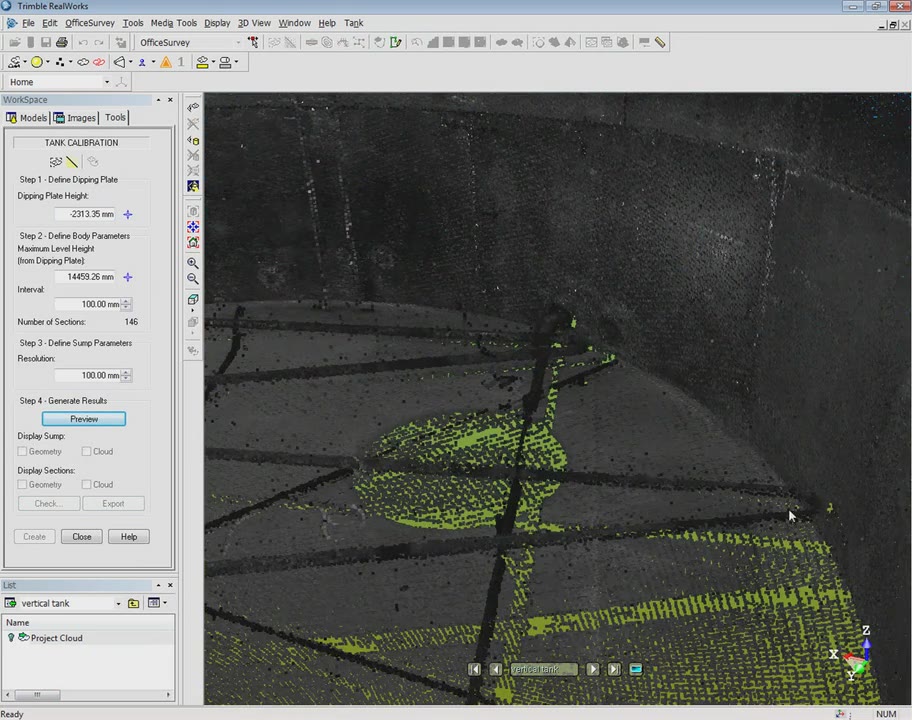 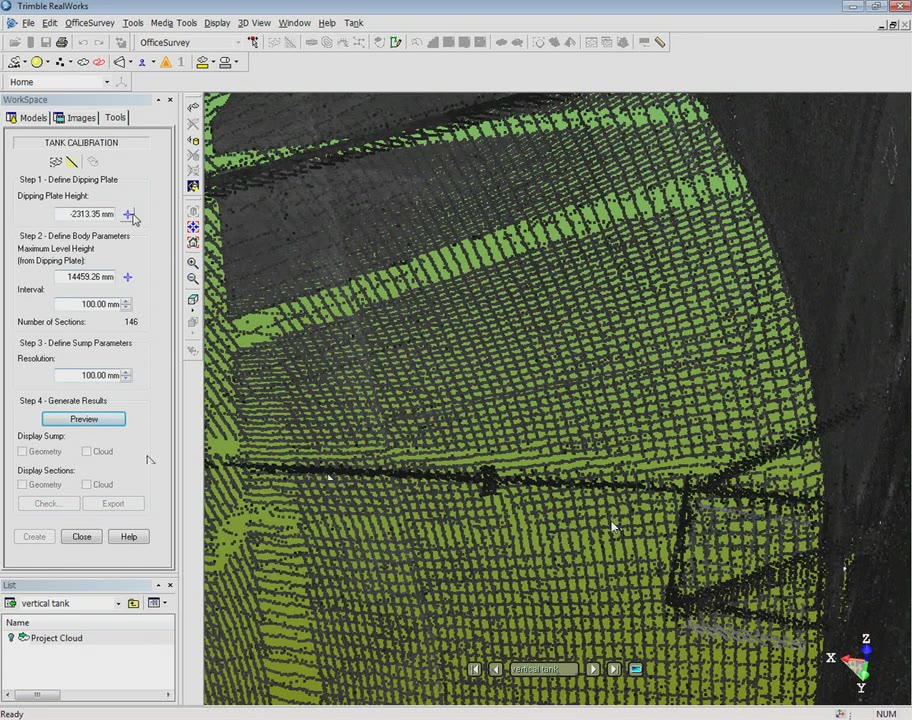 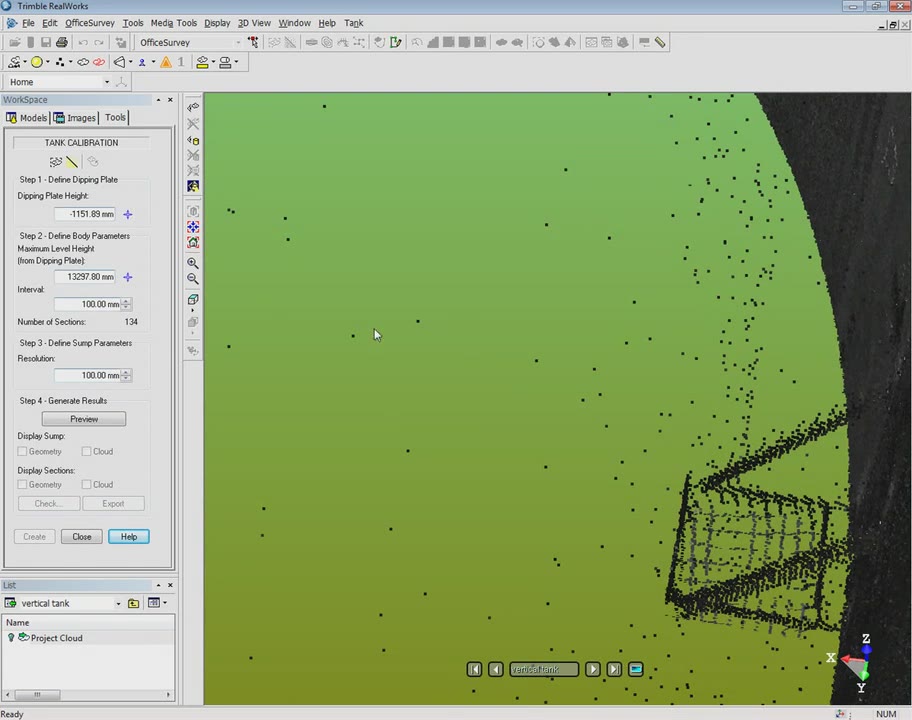 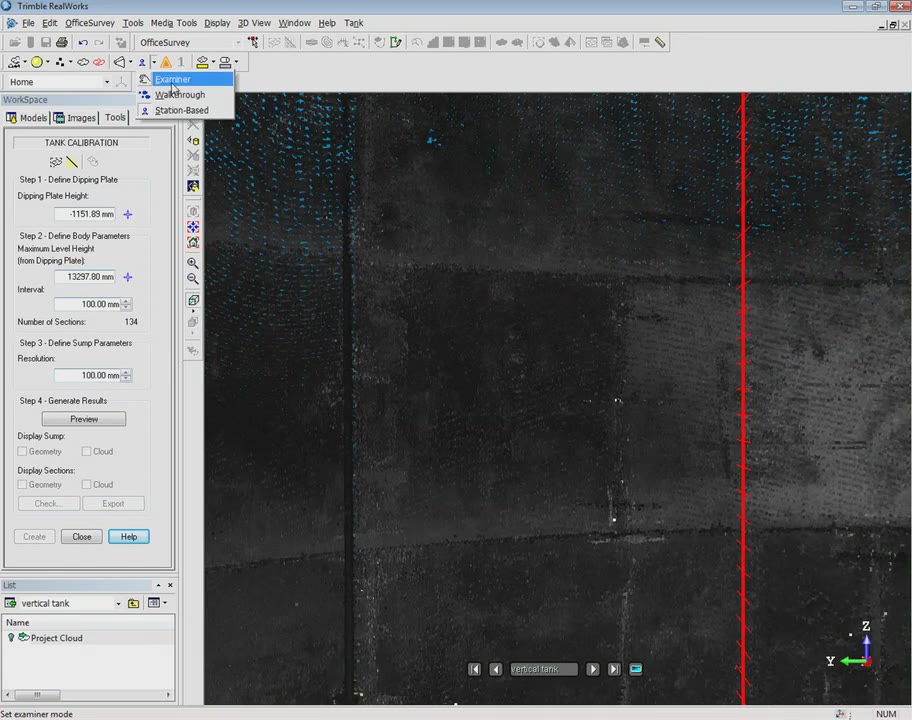 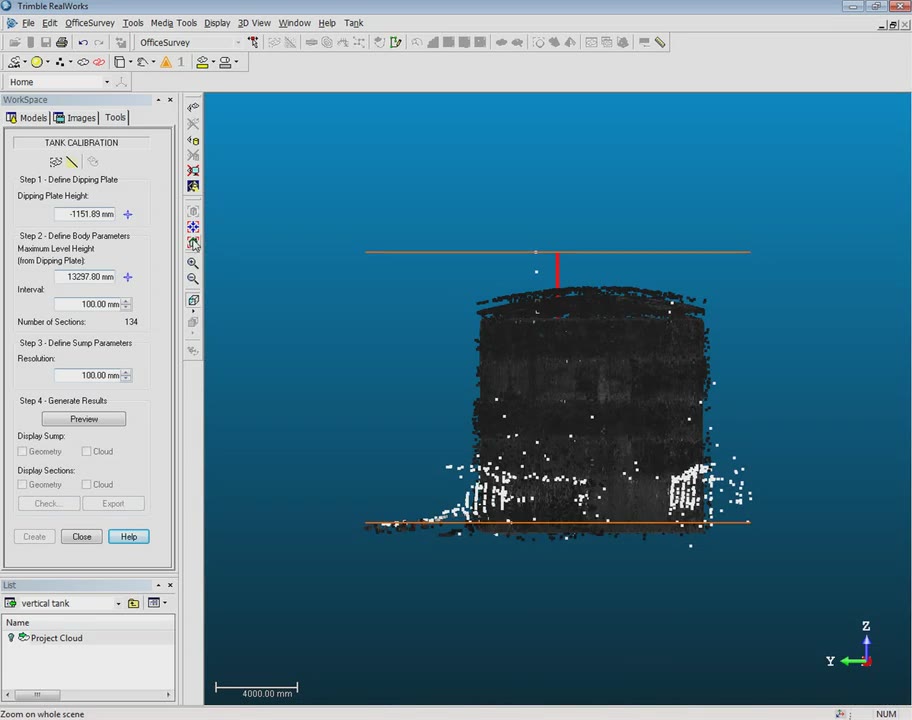 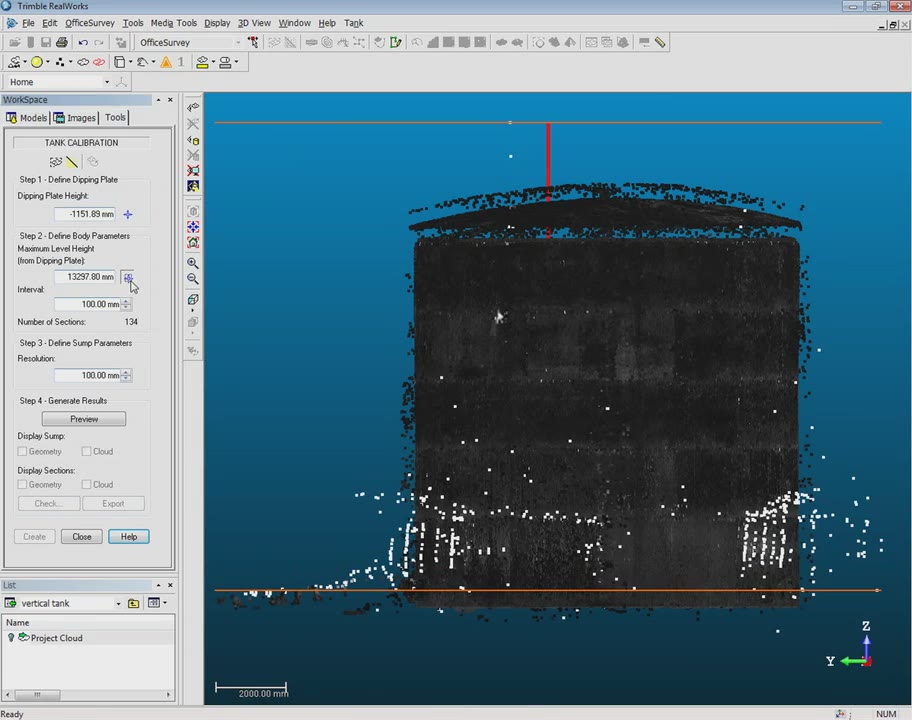 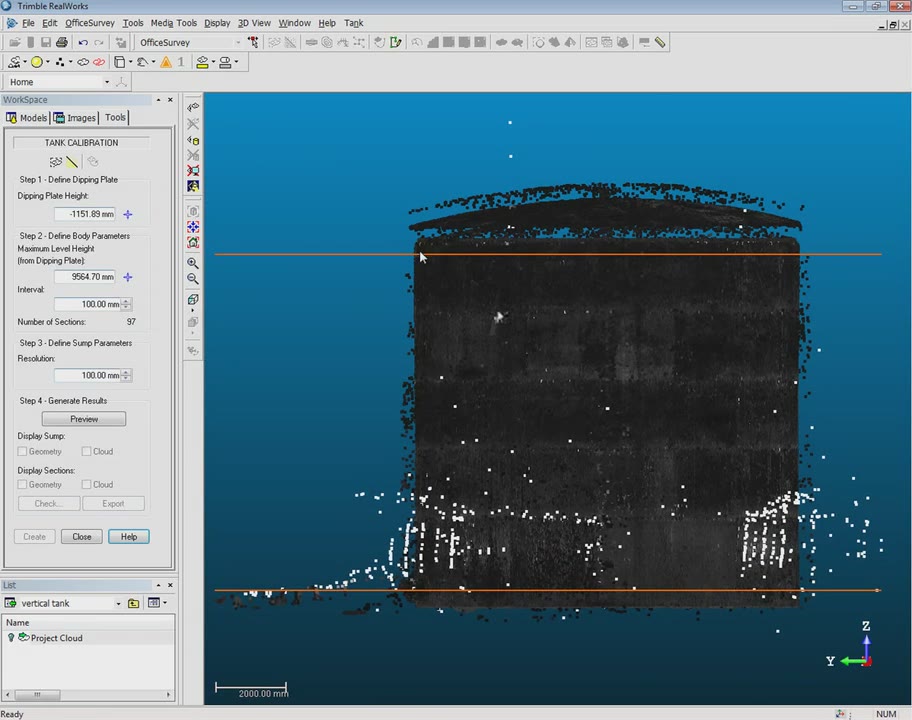 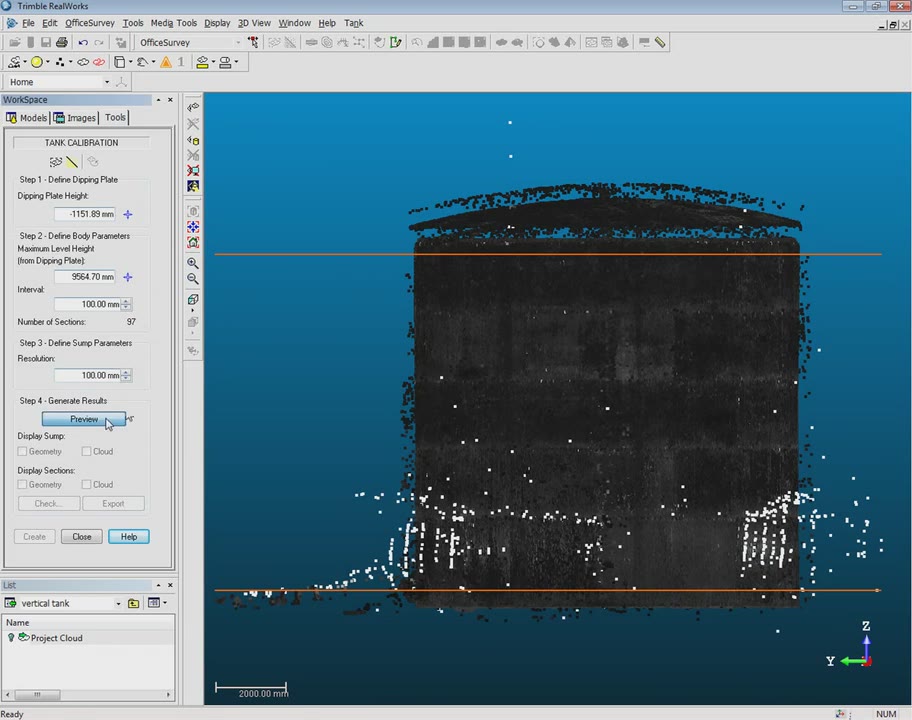 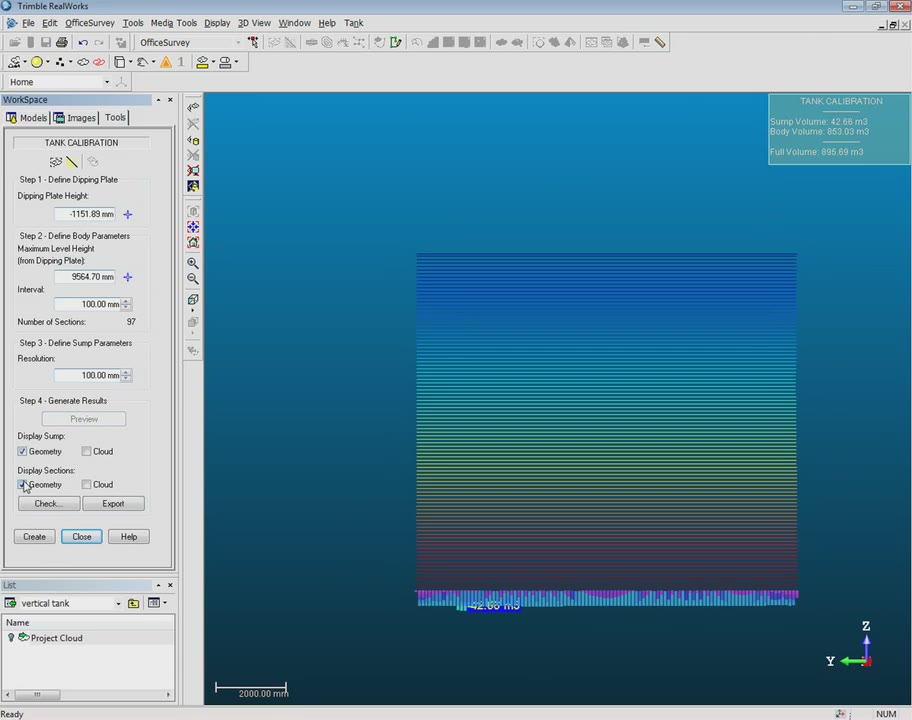 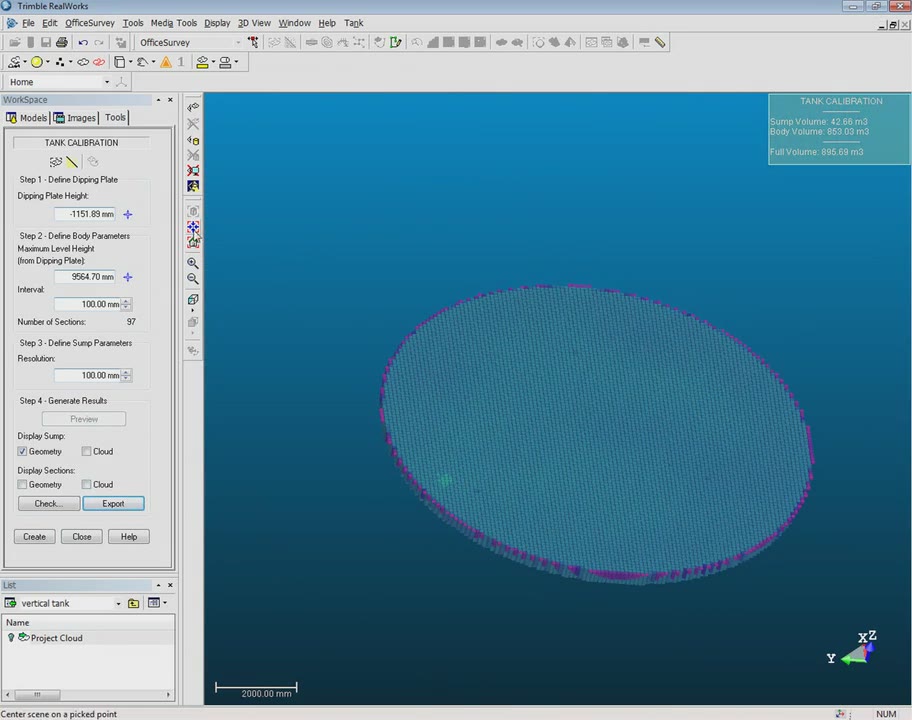 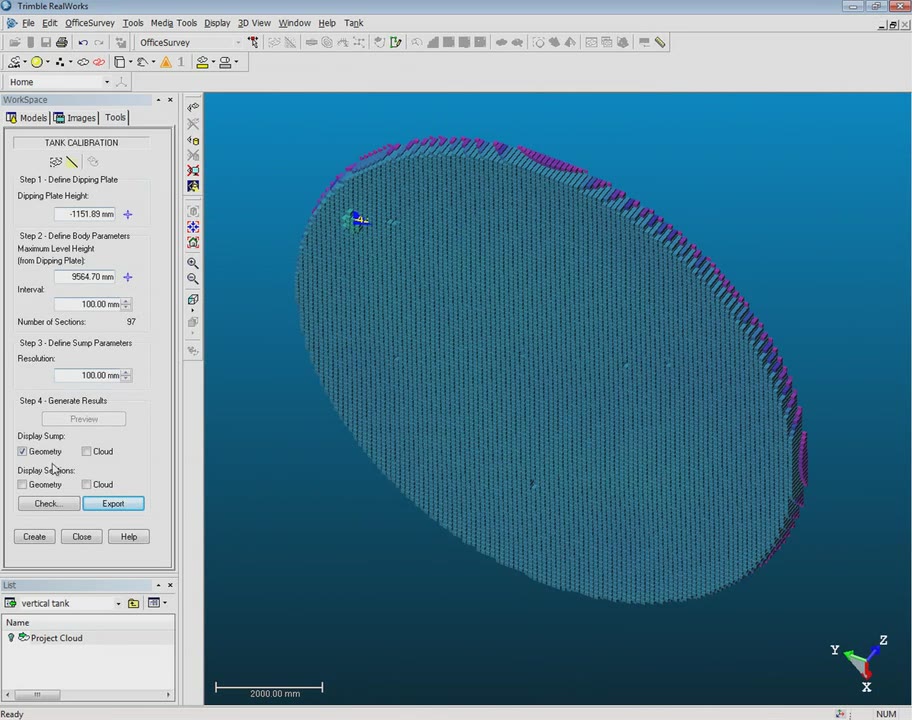 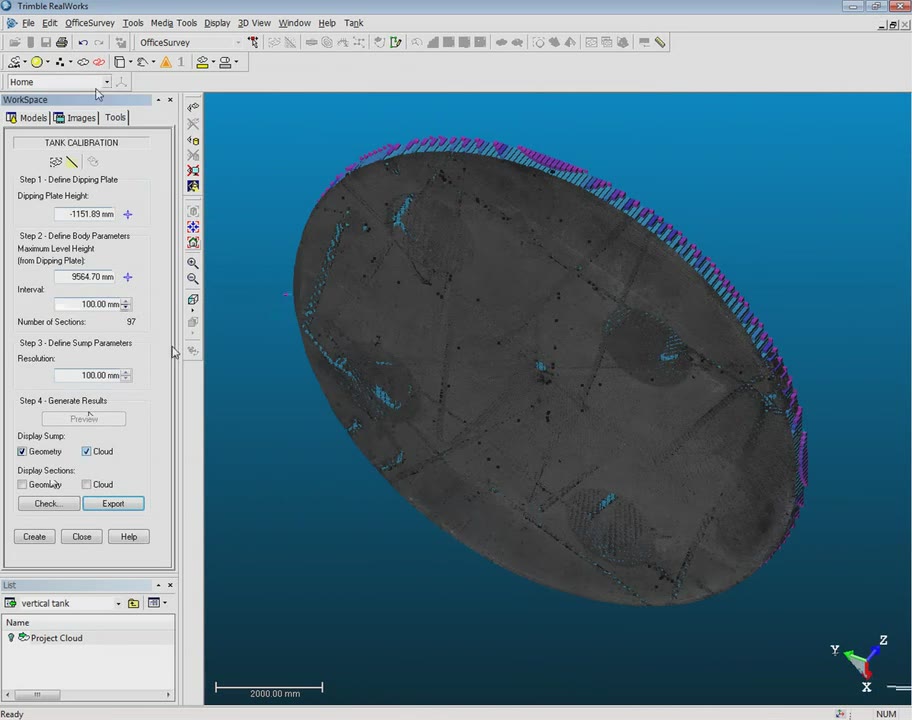 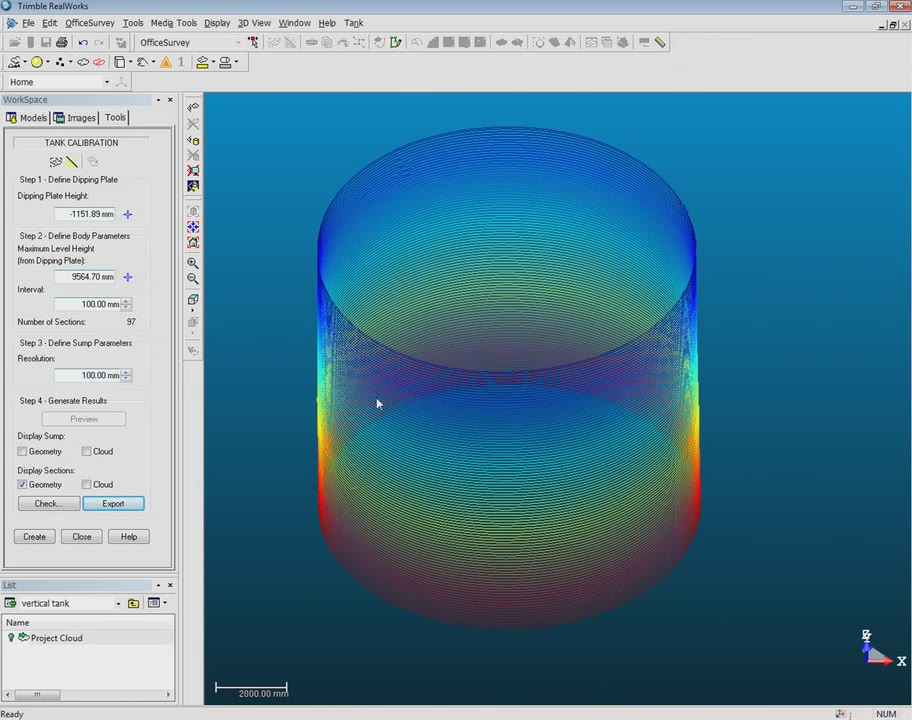 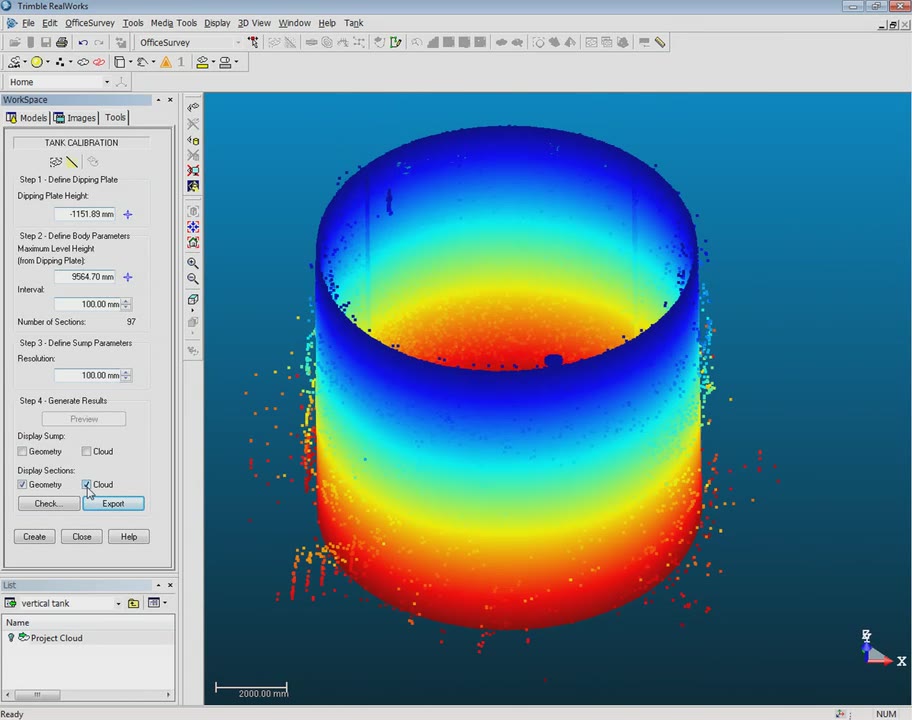 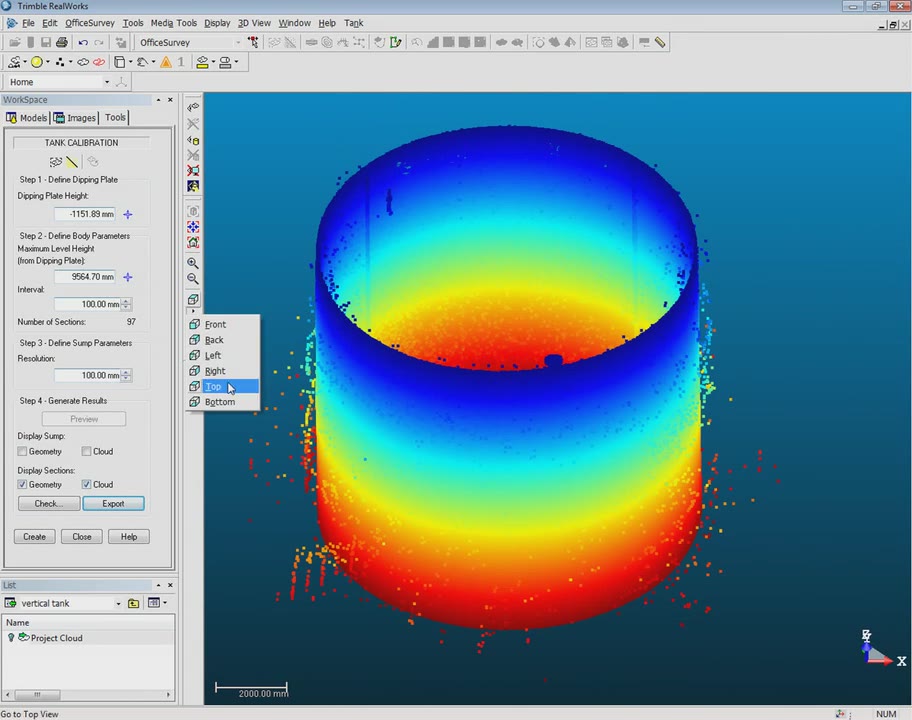 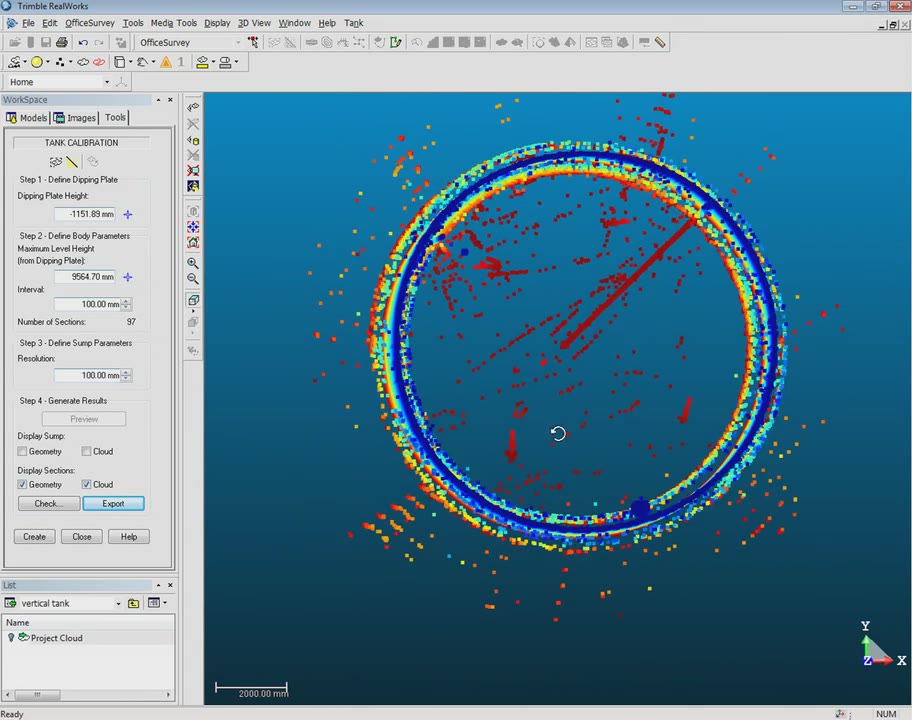 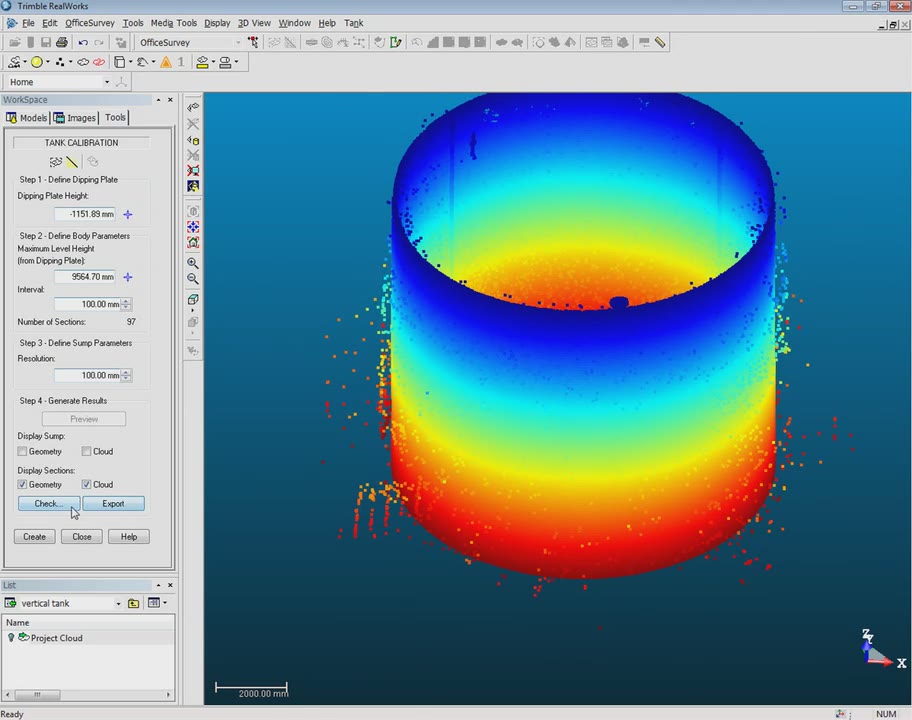 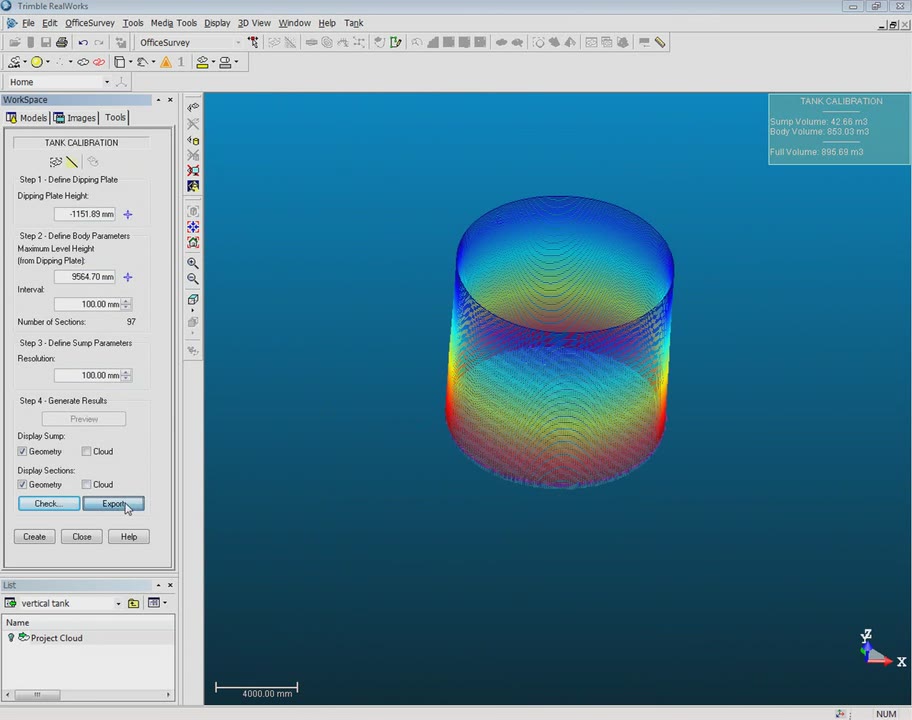 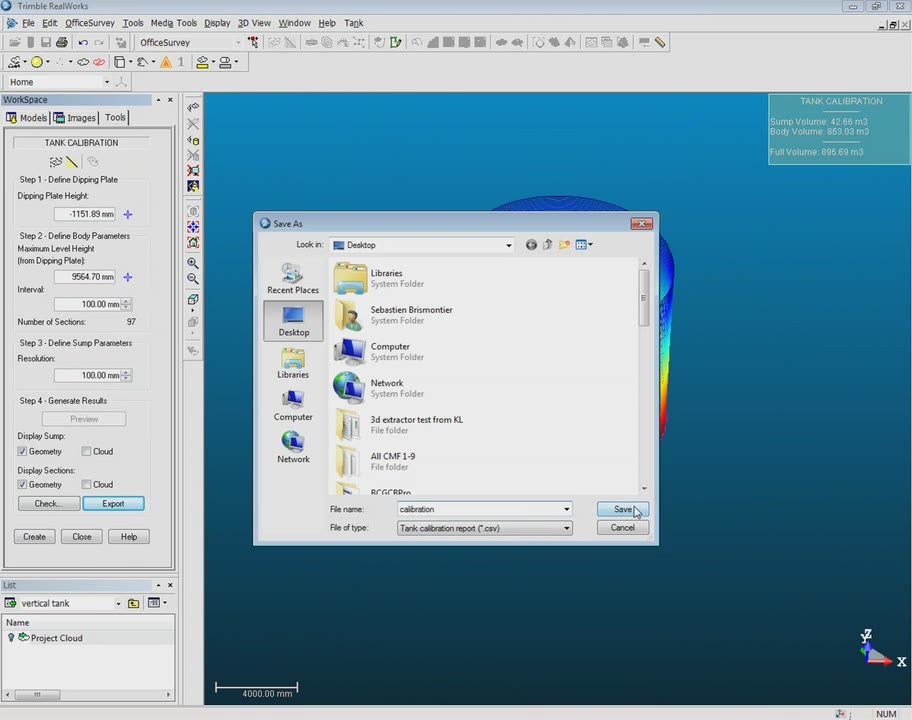 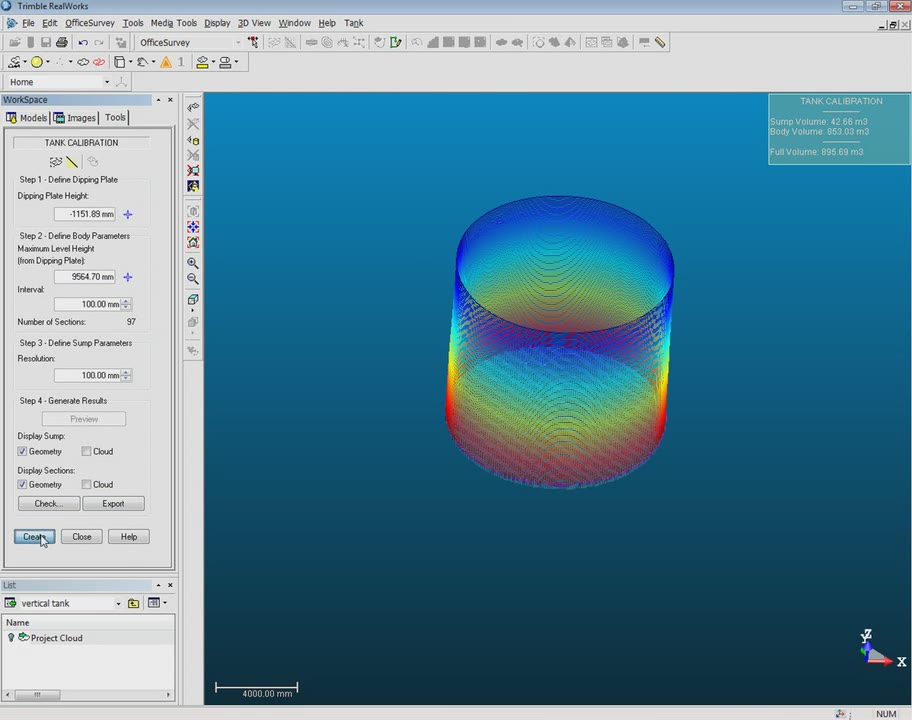 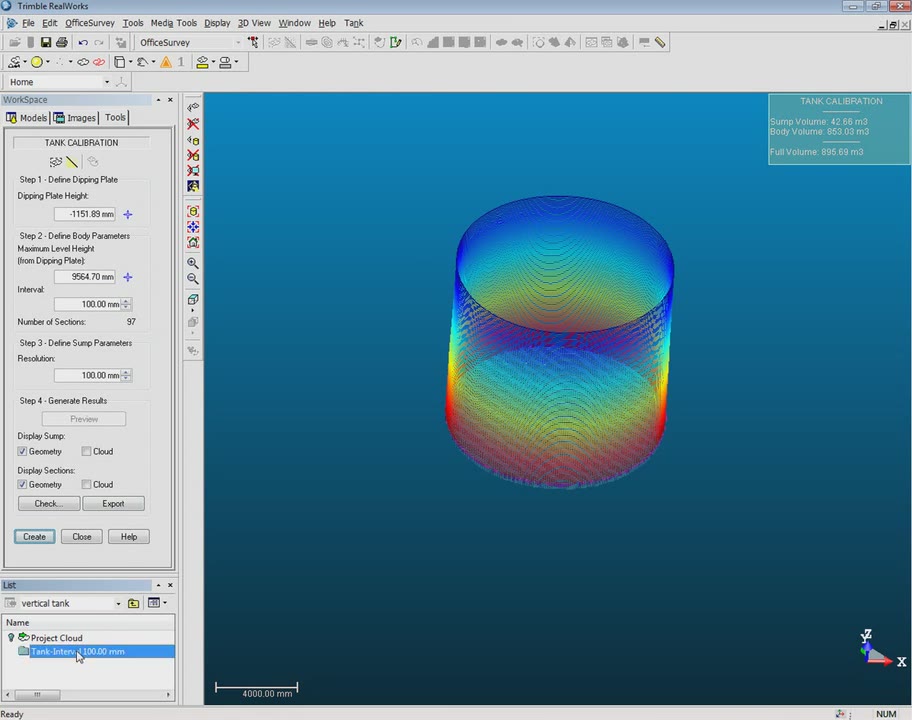 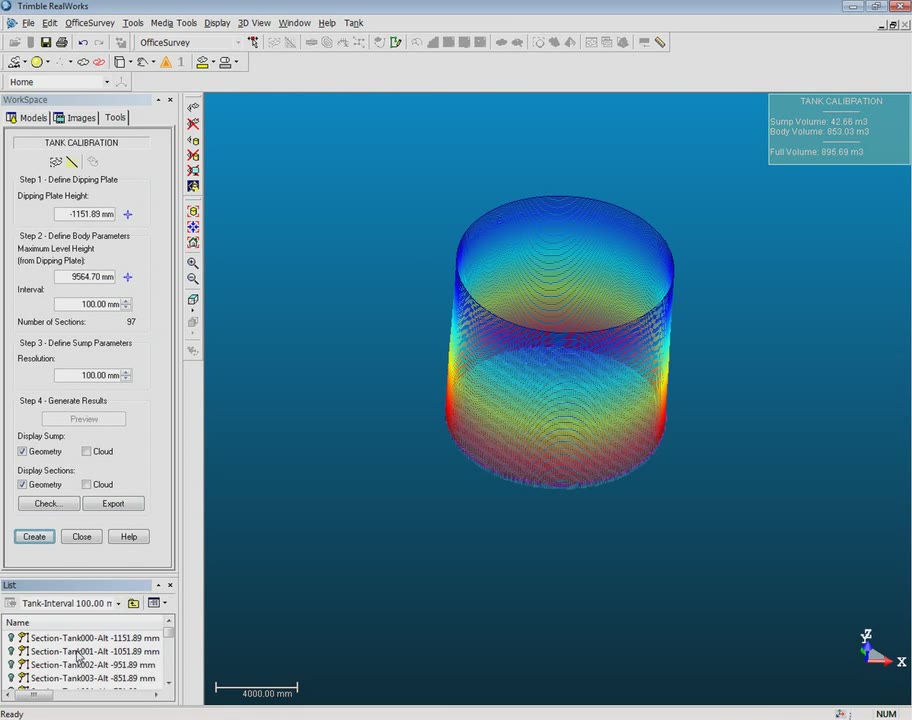 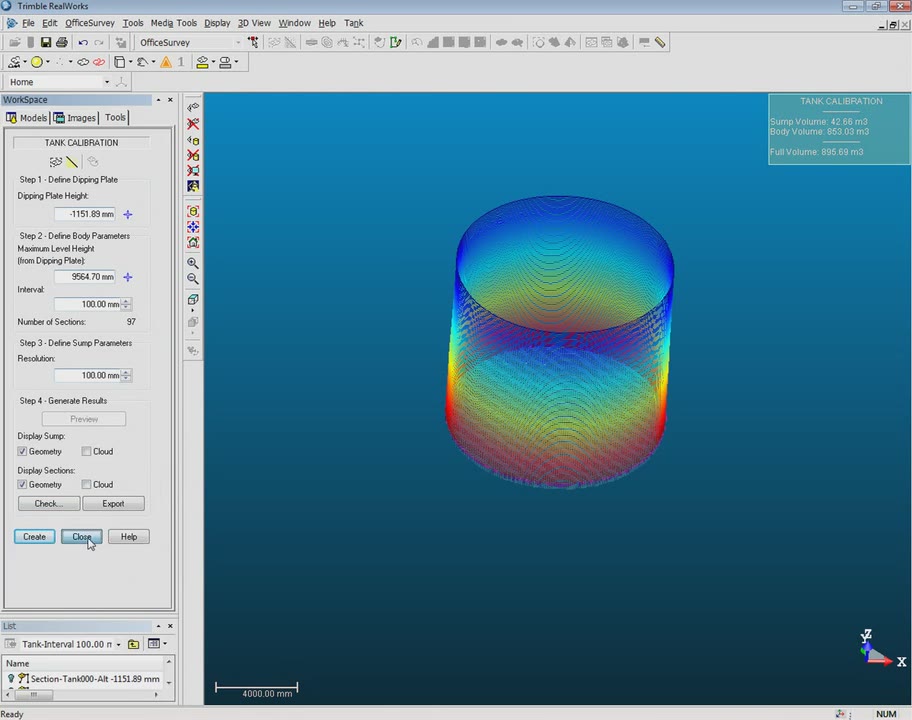 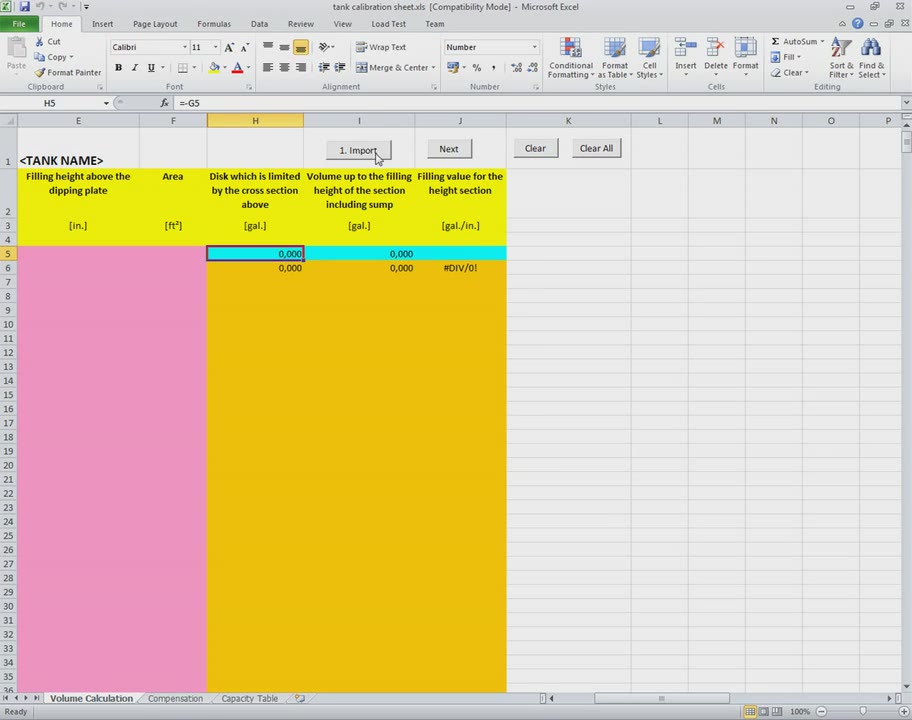 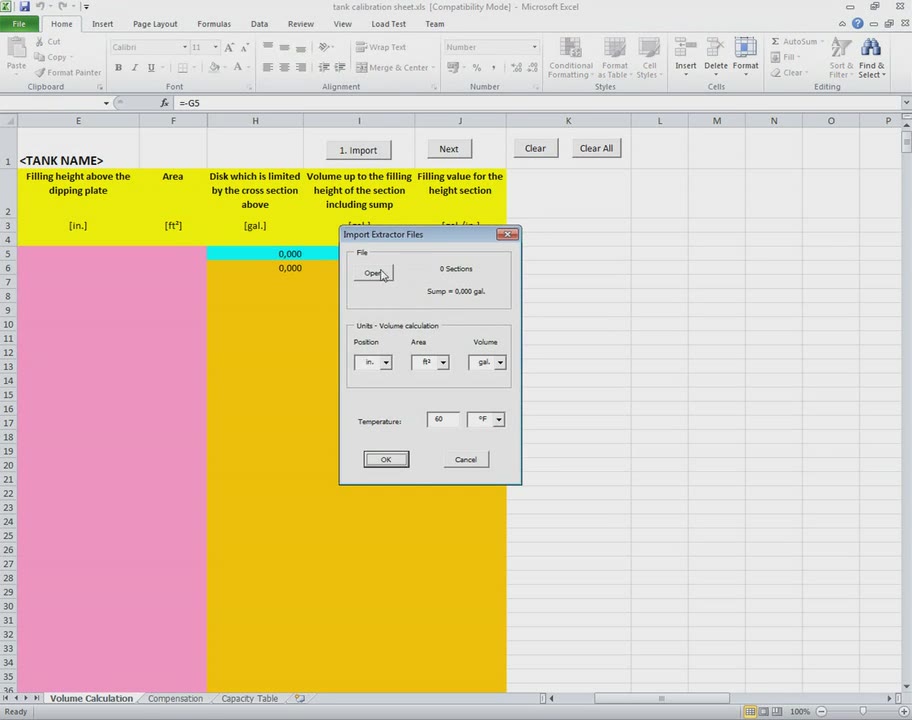 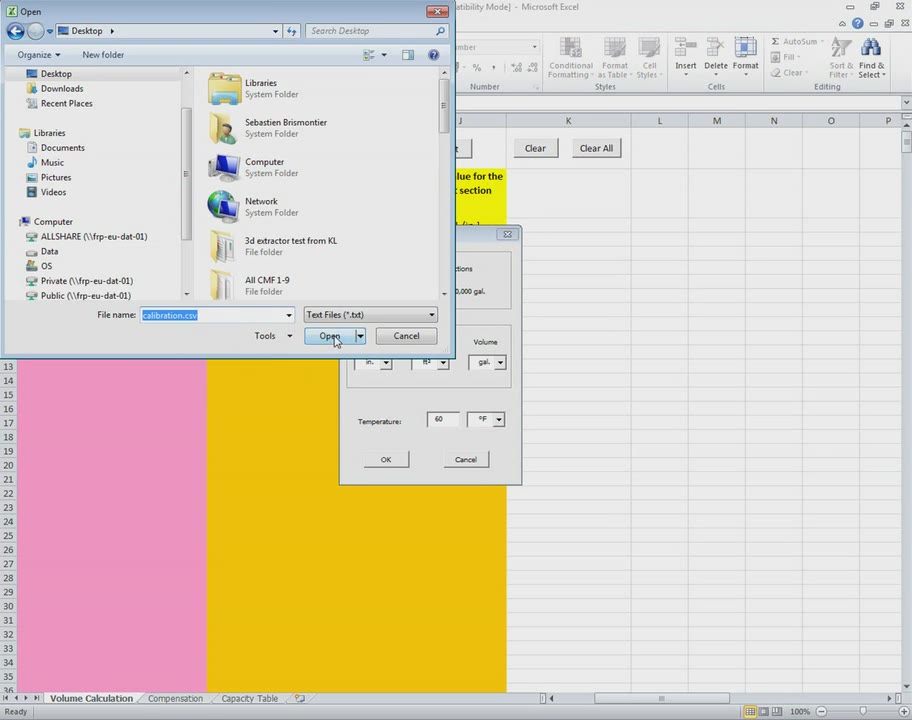 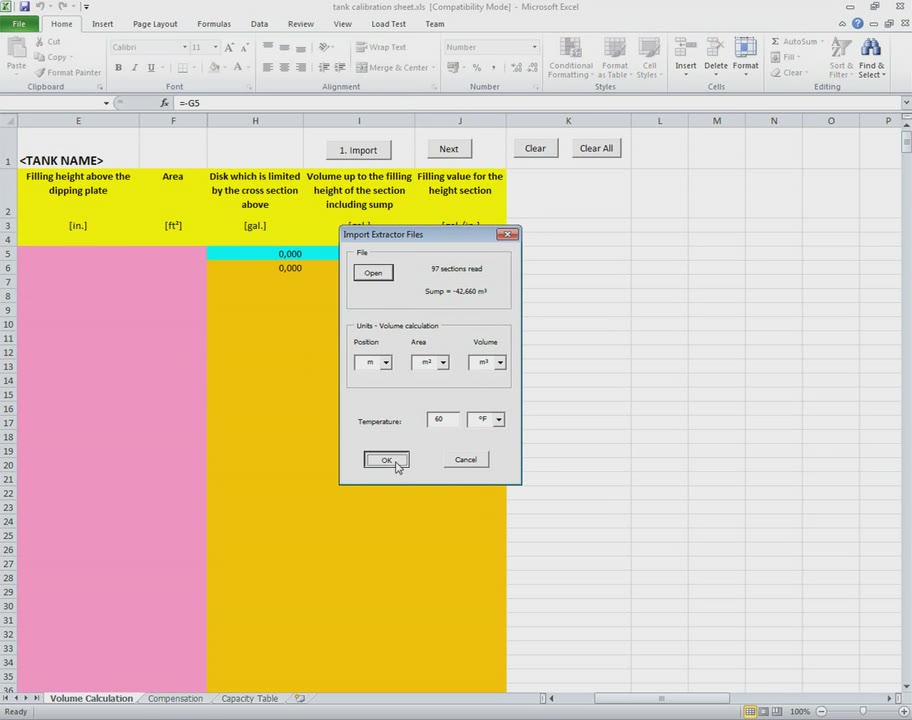 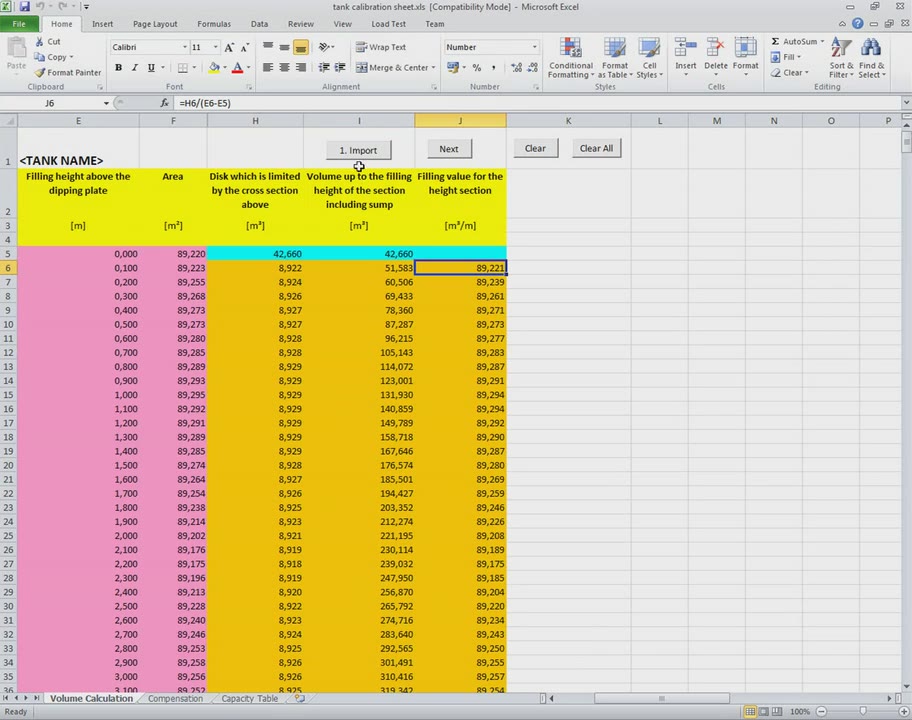 Storage Tank APP
Benefits
Streamlined solution for teams dedicated to this activity (productivity)
More accurate results than previous methods